Cenozoic geometry and thermal state of the subducting slabs beneath western North America
Severinghaus & Atwater, 1990
Question Dickinson & Snyder’s theory that lithosphere is coherent indefinitely
Propose development of “slab gap”
Region of no slab bordered by slabs to north and south
Slab fragmentation occurred prior to ridge arriving at trench, i.e. there was never slab in this region
Too young, hot, and weak
Earlier and inland of  theorized window
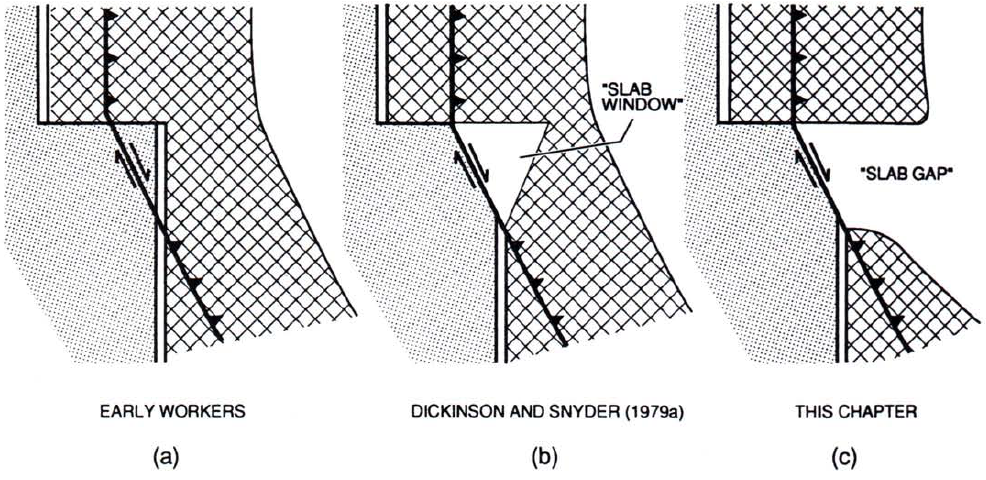 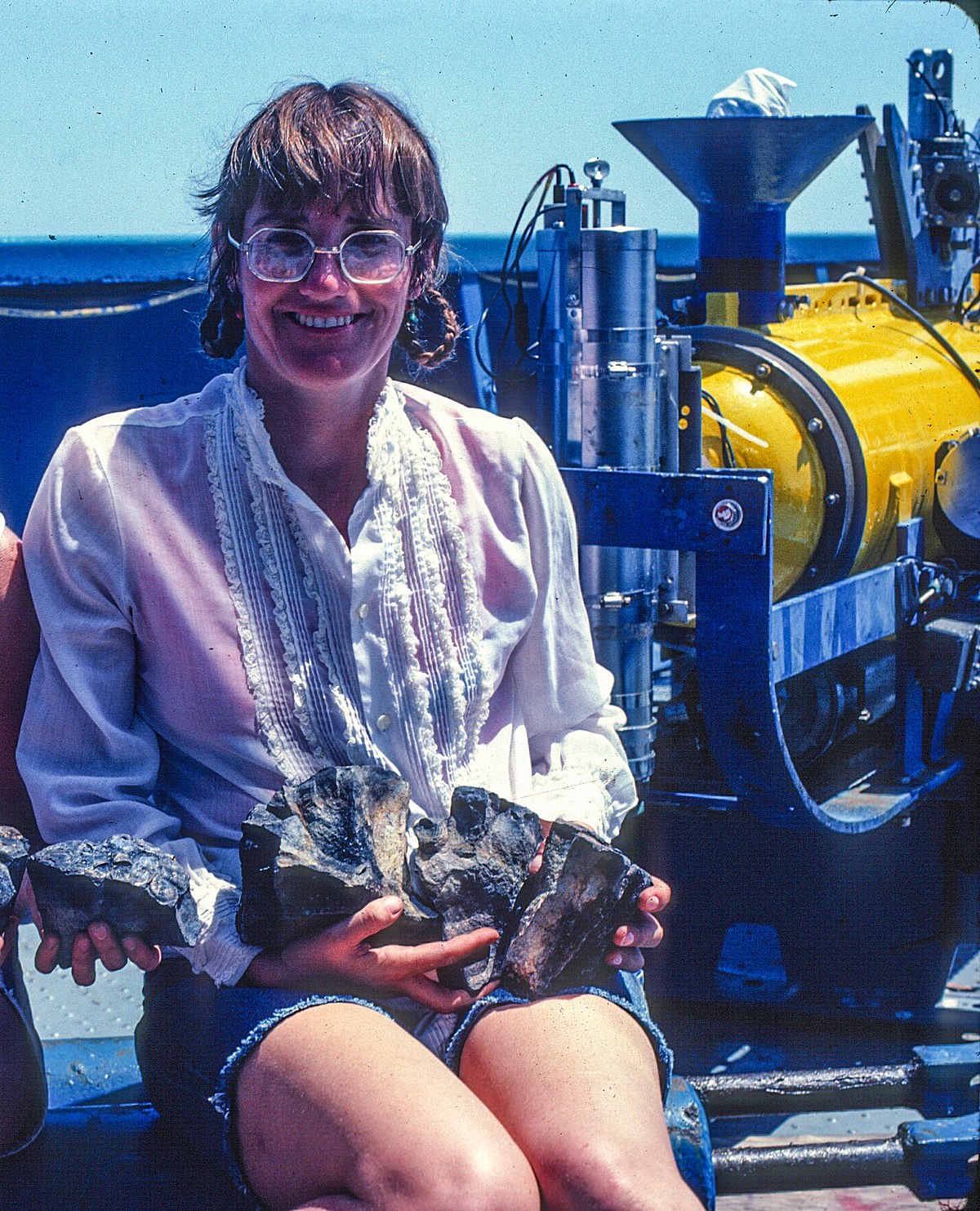 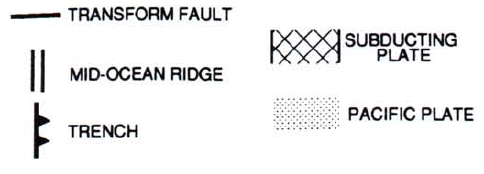 Her majesty Tanya Atwater
[Speaker Notes: Dickinson & Snyder proposed “slap gap” (see Ian’s presentation for more info); this study builds on their research and proposes that the slab in this area was too young, hot and weak (ditto), so it fragmented before even reaching the trench (i.e. before the window began to form)]
Purpose
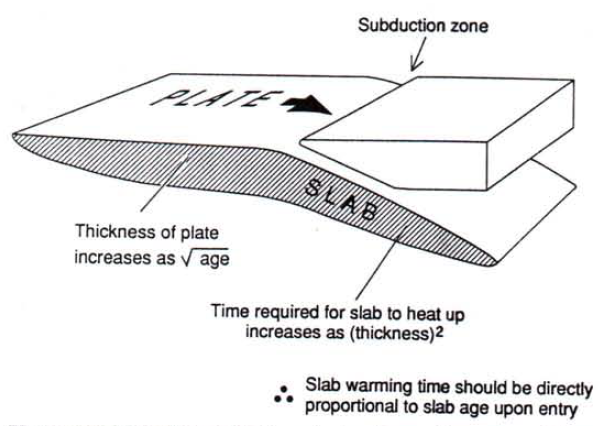 How long do slabs stay coherent after subduction?

Goal: map paleo extent of coherent subducting slabs beneath N. America
Need to know the point where the slab becomes too warm or becomes incapable of inducing tectonism/volcanism above
Parameter S: the thermal state of a slab

Assimilation point probably S = 3 or 5, up to S = 10
Point where slab assimilates

Ex. At S=2, slab has been subducted 2x as long as needed to become aseismic at that point
Thermal state of slab can be characterized if time since entry and age of slab upon subduction are known
[Speaker Notes: So anything beyond S=3 is likely not a strong/coherent slab]
Clues from Seafloor Spreading
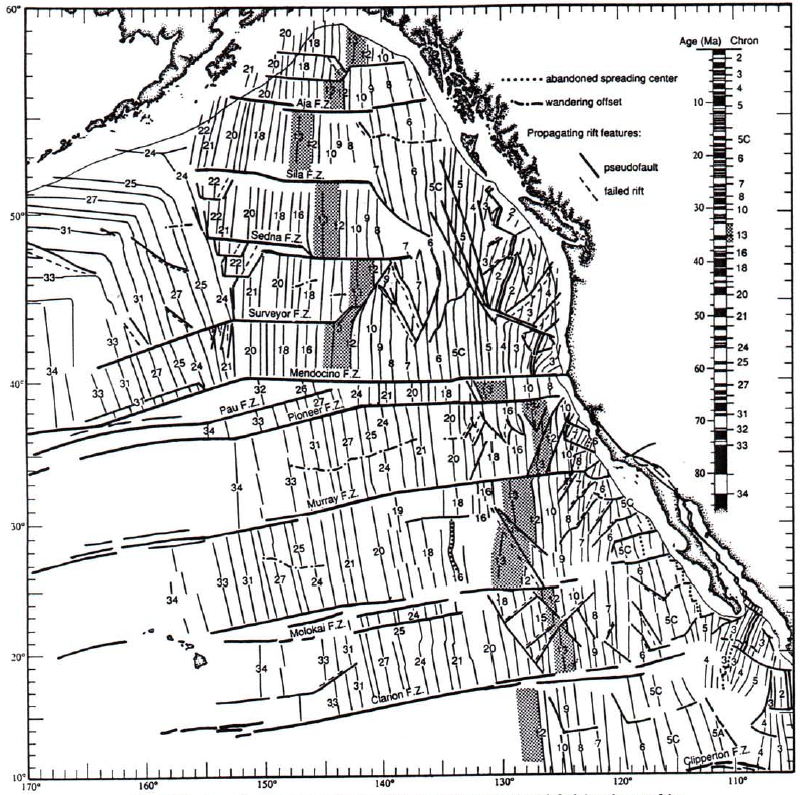 Isochrons suggest Farallon plate was broken up throughout Cenozoic

Fragmented into several smaller pieces as it approached trench

Northern and southern plates acted independently (Vancouver and Farallon)

Triple junction: Pacific-Vancouver-Farallon
Zig-zag offsets between 40-35 Ma indicates multiple N and S migrations
Suggests shearing/fragmentation was occurring
i.e. sheared lithosphere being delivered to slab gap region long before gap appeared

Fragmentation became more severe at 30 Ma
Magnetic reversal isochron numbers;  shaded area is sea floor formed at 35 Ma to demonstrate early Cenozoic shape of East Pacific rise.
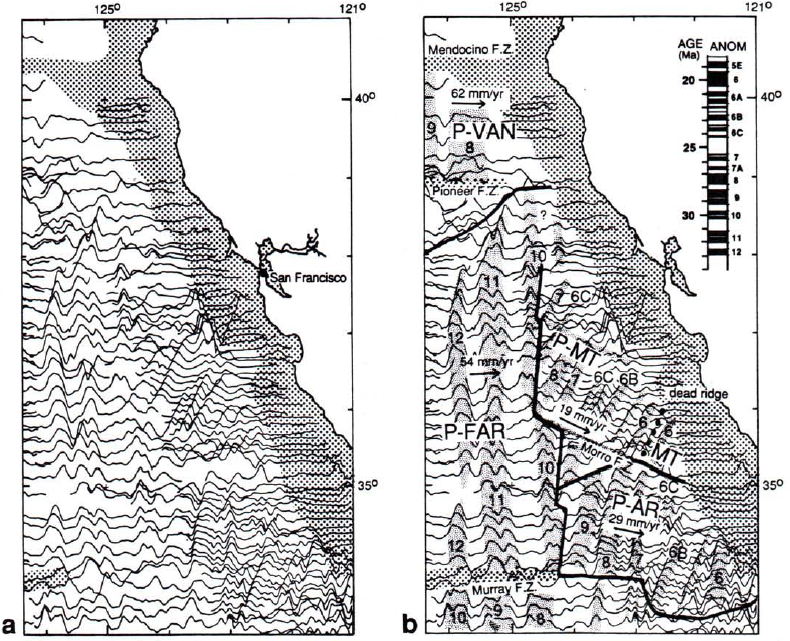 Big Change at 30 Ma
Fast eastward motion abruptly changes to slow, SE motion (wrt Pacific plate)
i.e., slowed as approached trench

Visible in anomalies <10: have NE trend and close spacing

Monterey (MT) and Arguello (AR) plates broke free from Farallon

By 19 Ma Monterey spreading stopped; plate never reached subduction zone
Fast-moving
Slow-moving
Reconstructing the Shelf Edge
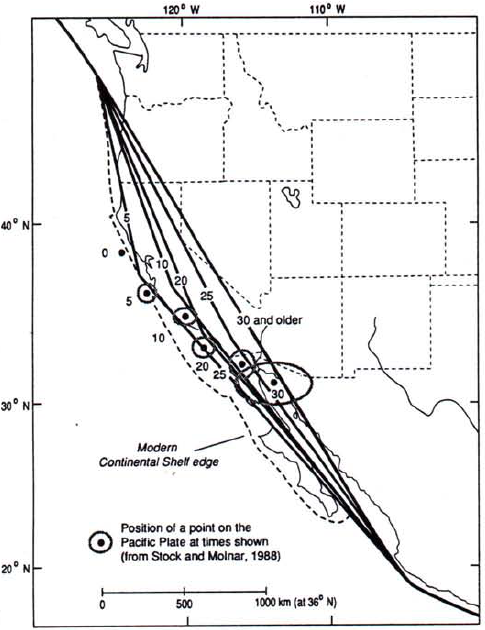 Need approx. location of Cenozoic edge of N. America to map thermal states
Trench position changed as Basin and Range extended and transform faulting began

Predicted timing and extent of continental deformation using “global circuit” (??)

Imagine the dot (MTJ) is the same distance from shelf edge through time
Pin two points to stable north America
Coastline distends through time
Reflective of combined B&R extension and deformation in California
[Speaker Notes: Mouths of Columbia river and gulf of California]
Results
Slab was long, cold, likely shallow pre-50 Ma
Extended all the way to Colorado

Mid-Cenozoic, length of cold slab shortened
Due to younger age upon entry and slower subduction rate
Slab broke up and formed smaller plates (MT and AR) at 30 Ma

Plate movement slowed around 30 Ma

Slab gap formed gradually, developing from the east

N-S widening of slab gap as transform system evolved (SAF) 
Continuing to present day
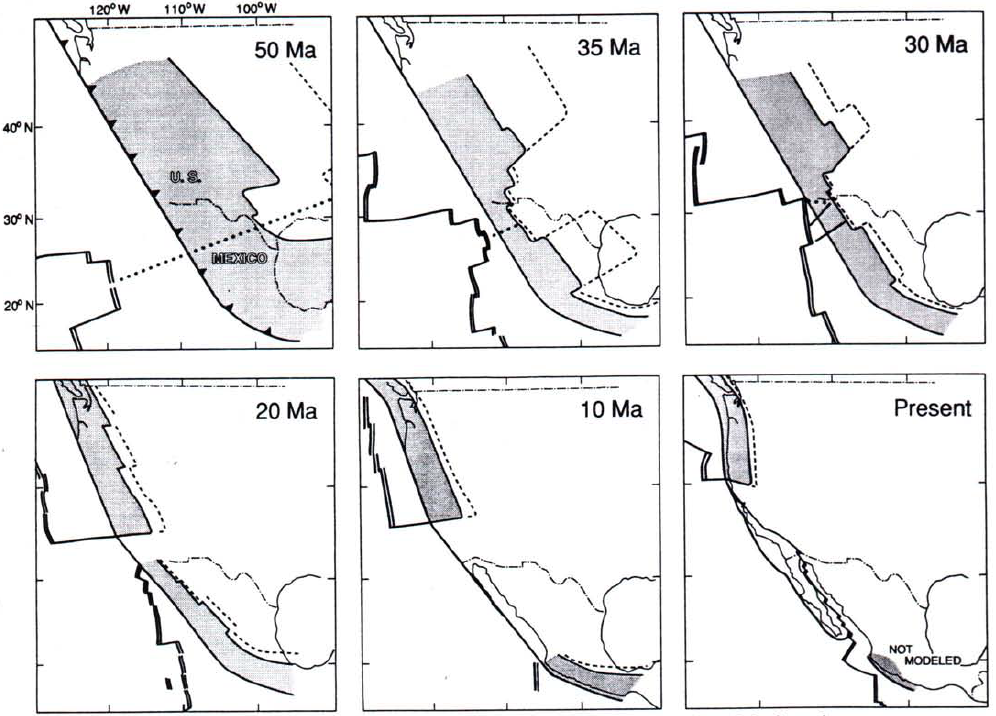 S<2 stippled; S = 3 dashed; dotted lines are approx. location of Van-Farallon plate boundary.
“Plate Tectonics in a Nutshell”
Key Takeaways
~50 Ma: slab long and cold during Laramide Orogeny
Flat slab may have extended to Colorado
Mid-Cenozoic: length of cold slab shortened rapidly 
Due to lower age upon entry and slower subduction rate
Slab broke up and formed smaller plates (MT and AR) at 30 Ma
~30 Ma - present: Slab gap developed where the fragmented plates did not reach subduction zone
N-S widening of gap in concert with SAF evolution
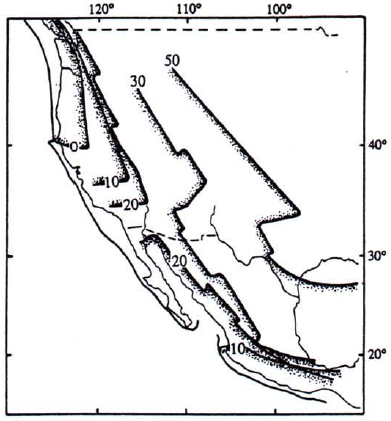 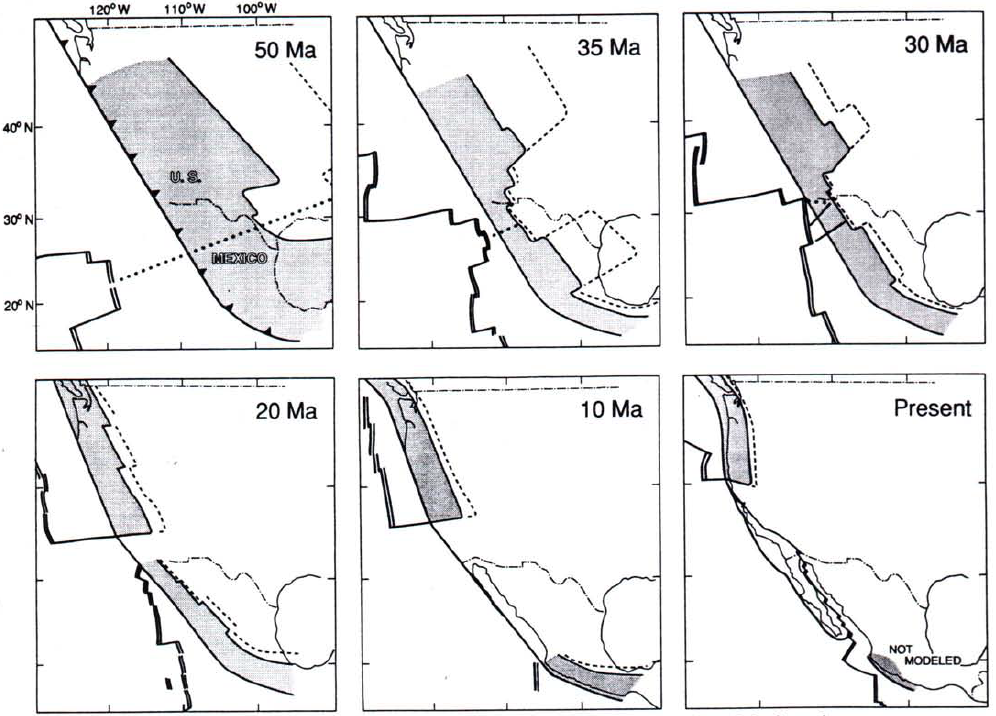 Ma
In a few sentences:
Slab gap formed gradually beneath northern Mexico in early-mid Cenozoic.
Shortening of slab and fragmentation occurred as ridge approached trench.
Transition from long cool to short warm slab happened quickly in Paleogene (~35 Ma).
Slab gap continues to widen – related to evolution of SAF.
Whole thing was drifting NW during gap evolution.
How long do slabs last after being subducted?
Slab duration conceptualization:
How long slabs remain capable of inducing arc volcanism/tectonism (too hard to measure)
How long slabs are detectable as mantle seismic velocity anomaly (cold = higher V; can extend hundreds of km beneath slabs)
How long slabs last as a coherent body before disaggregation

Old, cold slabs can be 1000 km long and 680 km deep!

Slabs likely approach mantle temps around S=5 or 7 (velocities become undetectable)
Likely become weak around S = 3
Thermal Reconstructions
Long, cold slab during Laramide Orogeny
600 – 1100 km long!

Average subduction rate 120 ± 20 mm/yr

S = 2 contour means slab has been subducted 2x as long as needed to become aseismic at that point

 actual S values unknown; main point is that slab is significantly longer than later in Cenozoic
Heavy numbers = S contours; light numbers = date on entry (Ma).
Thermal Reconstructions
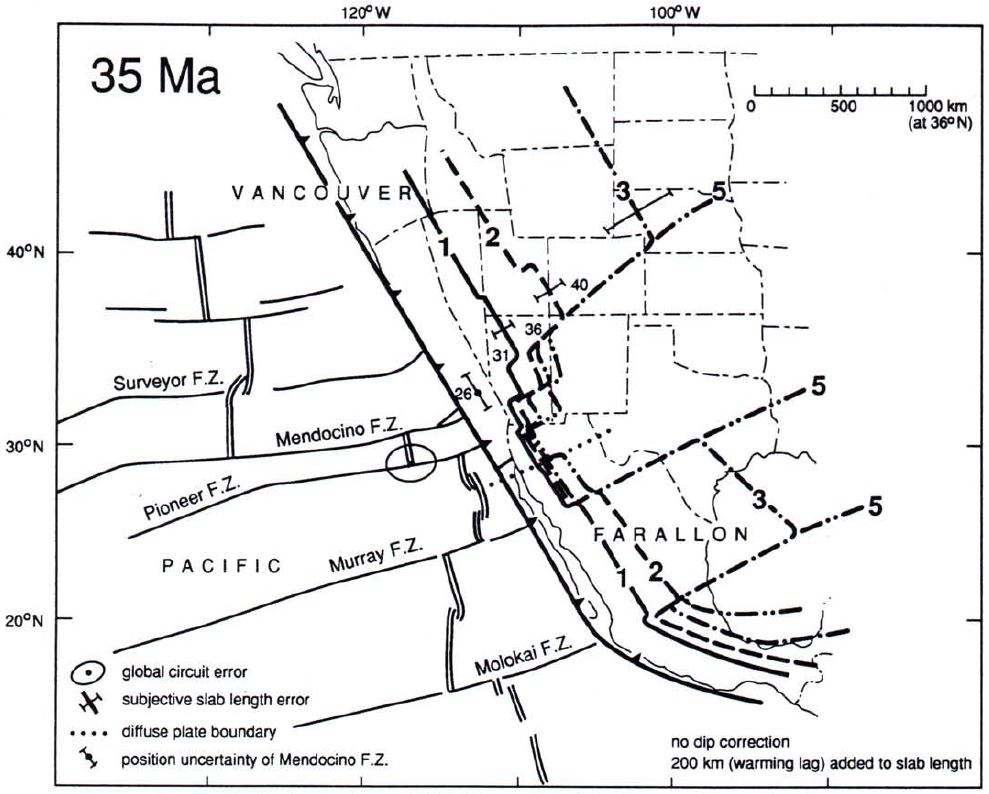 Shortening along entire slab

Likely disintegrated “piecemeal” rather than via orderly steepening and slab rollback

Possibly related to mid-Cenozoic westward sweep of magmatism

Slab very short between Pioneer and Murray fracture zones (future area of slab gap)
Inferred that slab was being reassimilated into asthenosphere between N. Mexico and New Mexico
15-20 my before proposed “slab window”
Thermal Reconstructions
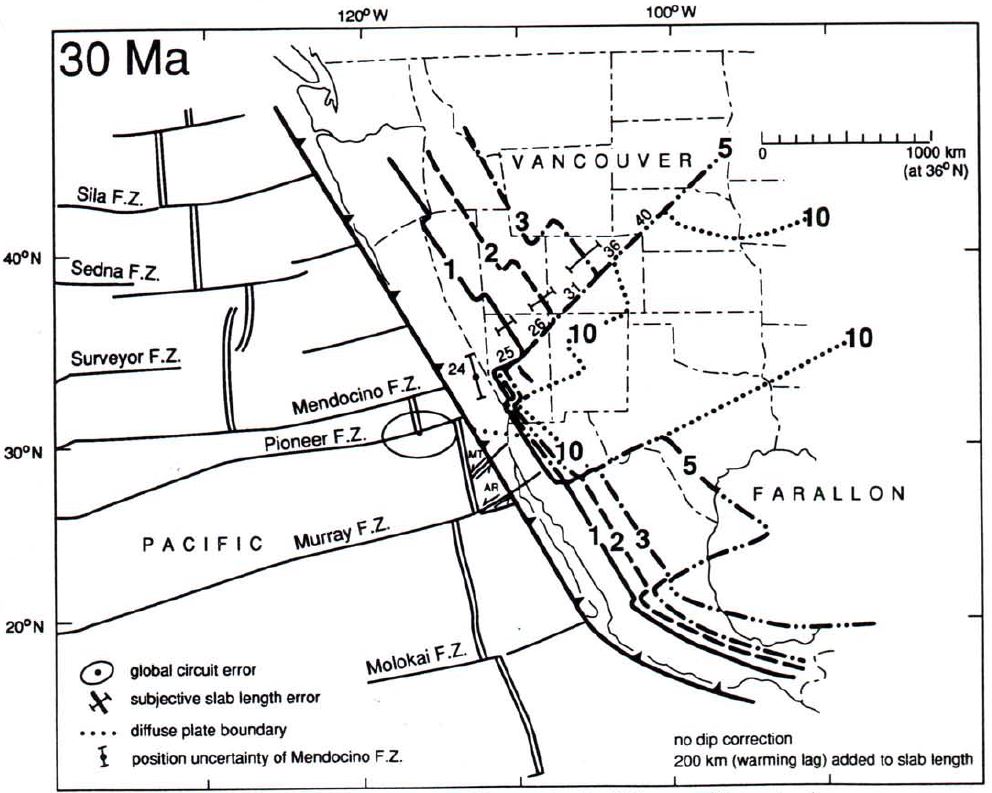 Slab between Murray and Pioneer FZs broke off Farallon plate
Likely too thin and warm to remain attached

Smaller Arguello and Monterey plates formed; plate movement slowed

Strike slip movement between plates
Thermal Reconstructions
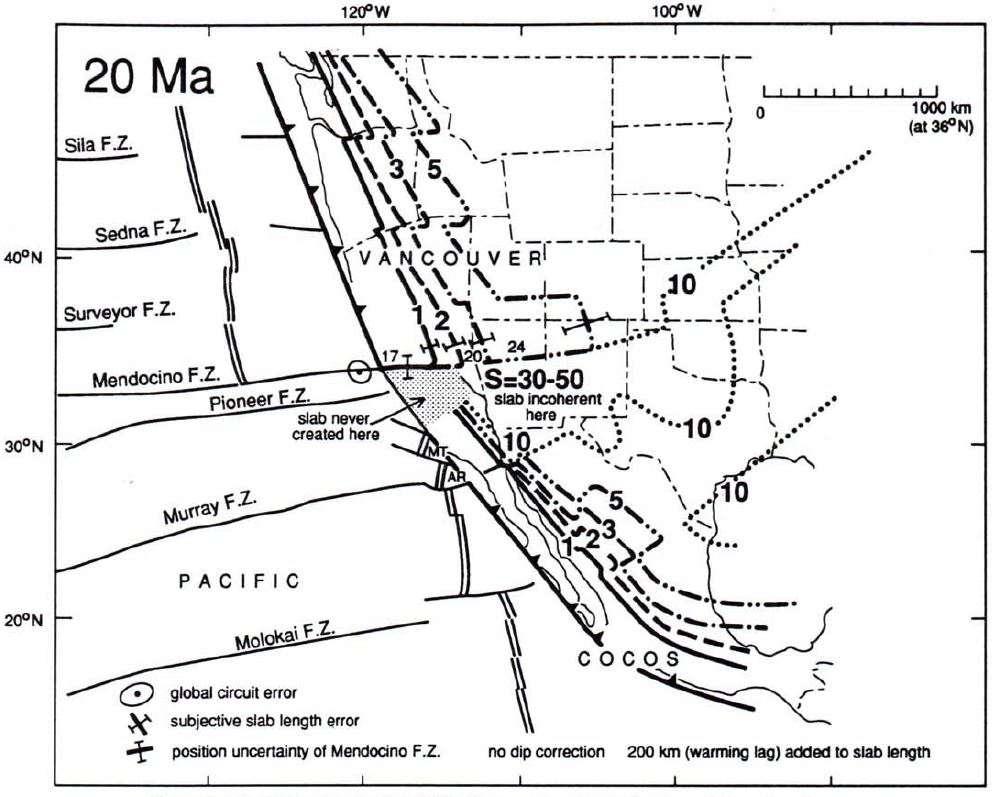 Slab south of Mendocino FZ has S = 30-50
i.e., subducted 30-50 times longer than necessary to become aseismic
Indistinguishable from asthenosphere

MT and AR slabs very short

No slab to north of MT and AR slabs
Thermal Reconstructions
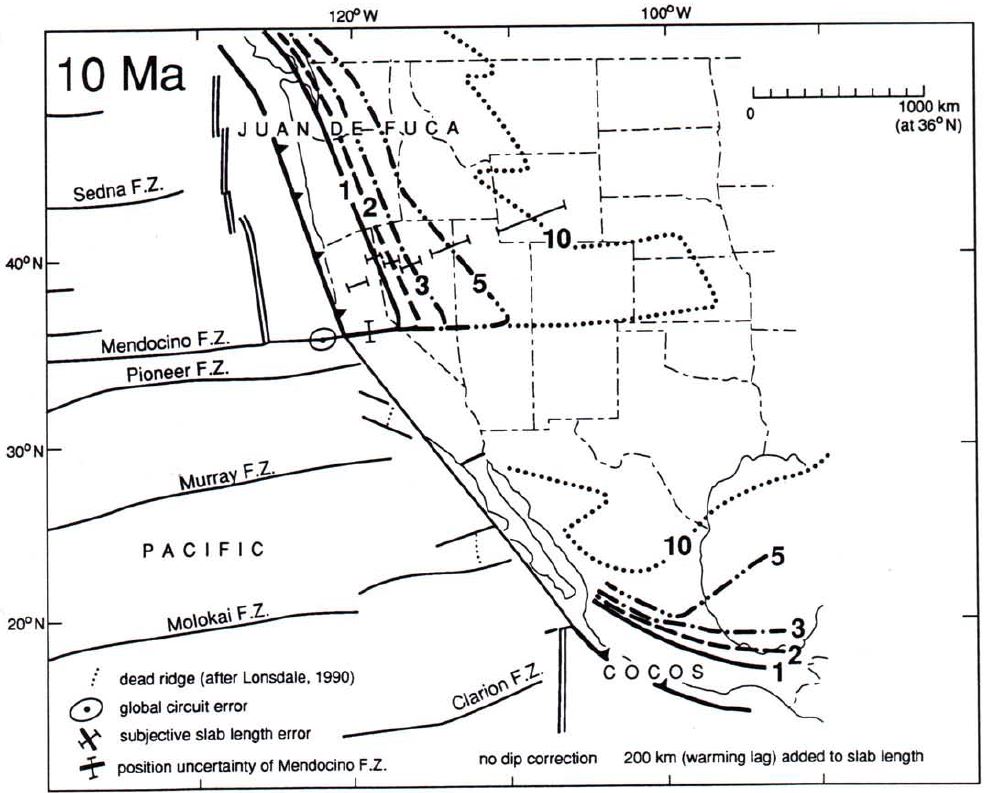 East Pacific Rise spreading stopped at ~12 Ma
Offshore of Baja California
Due to southern triple junction jumping south

Assume subduction in this area stopped contemporaneously
Thermal Reconstructions
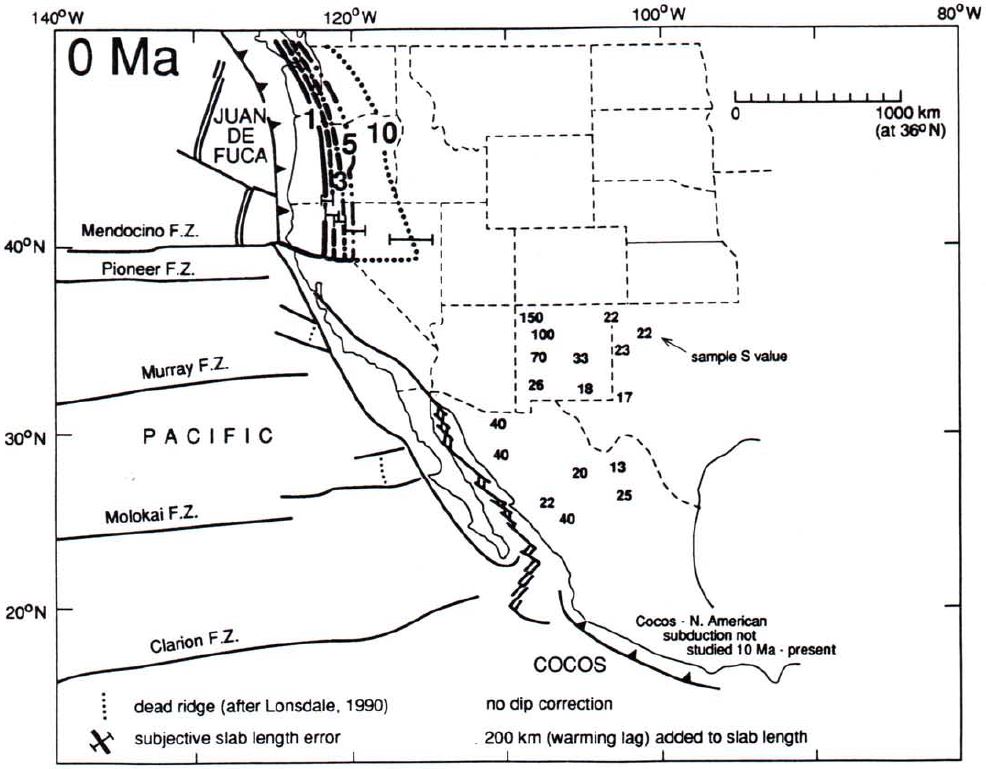